2011/12 – 1Q
9-enero-2012
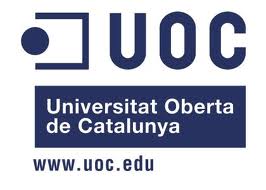 Proyecto Final de Carrera
Desarrollo de Aplicación con 
.NET Framework 4.0.
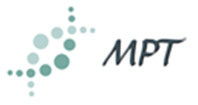 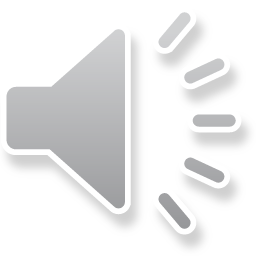 Alumno:      Xabier Moja Mateos
Consultor:   Juan Carlos González Martín
Contenidos
Introducción.
Objetivos.
Aplicación de Ingeniería Informática.
.NET Framework 4.0.
Productos obtenidos.
Futuro y mejoras.
Conclusiones.
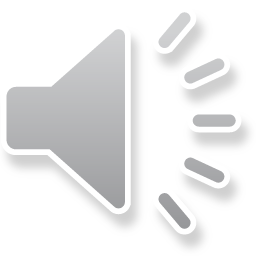 Introducción
Empresa XM
Ingeniería
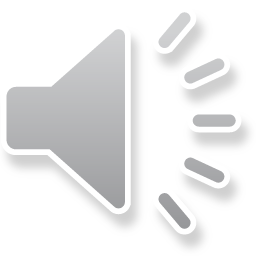 Objetivos
Propios de MPT como cliente.
Específicos de XM como empresa:
Arquitectura y componentes.
Experiencia en .NET.
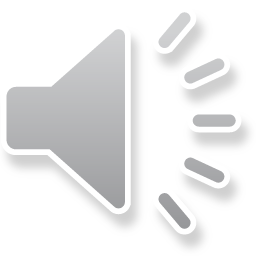 Ingeniería Informática
Gestión del proyecto.
Análisis.
Arquitectura y diseño con patrones.
Abstracción.
Implementación ágil con SCRUM.
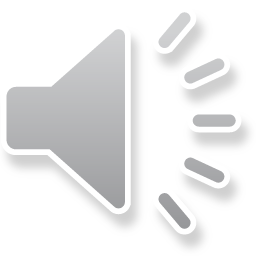 .NET Framework 4.0
Estudio y selección:
Cumplir los requerimientos.
Aprovechar su integración.
Principales componentes utilizados:
EF 4.1, WCF RIA Services, 
   EL 5.0, Silverlight y LightSwitch.
Fogsoft MonoReport, C# y otros.
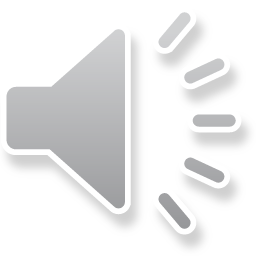 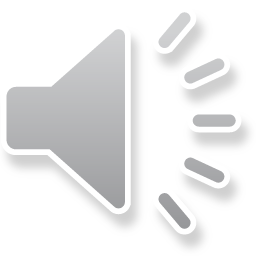 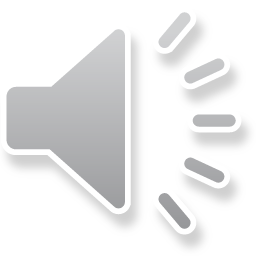 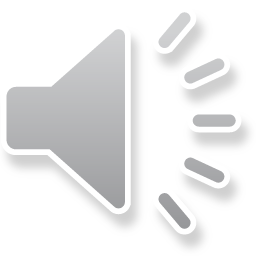 Productos obtenidos
División principal según objetivos:
Componentes base.
Aplicación.
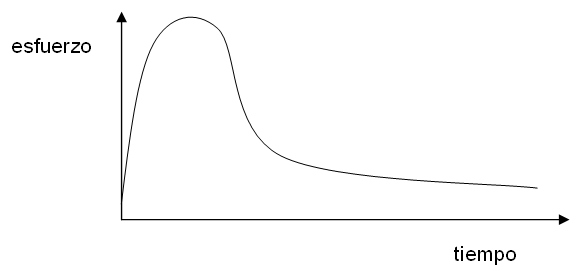 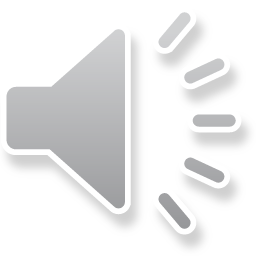 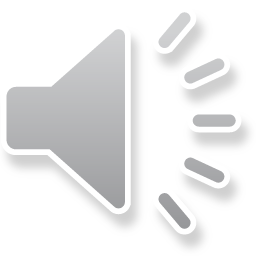 Productos obtenidos (I) – Componentes base
Arquitectura definida.
Componentes diseñados e implementados.
Metodología y proceso de desarrollo.
Experiencia y formación en .NET.
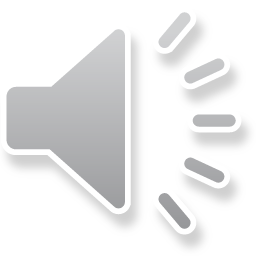 Productos obtenidos (I) – Componentes base
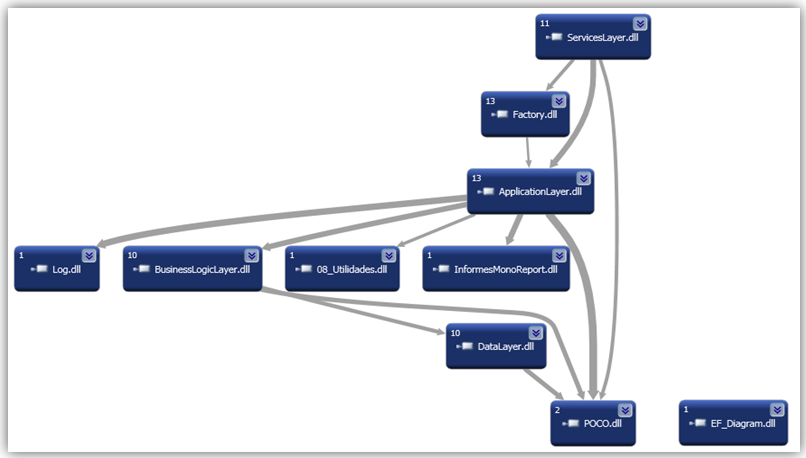 Arquitectura.
Componentes.
Proceso.
.NET 4.0.
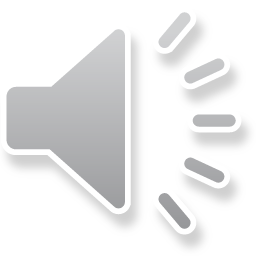 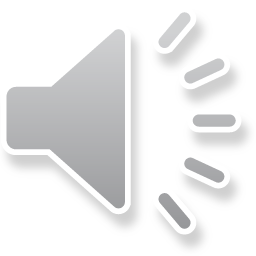 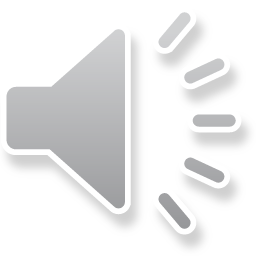 Productos obtenidos (II) 
Aplicación
Instalación. 
Manual de usuario.
Aplicación…
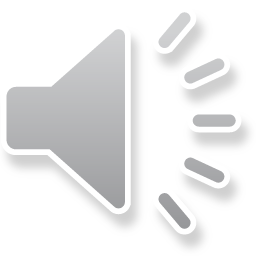 Futuro y mejoras
Futuro:
Aplicación web.
Mejoras:
Más funcionalidades.
Tecnología y componentes.
Proceso y documentación.
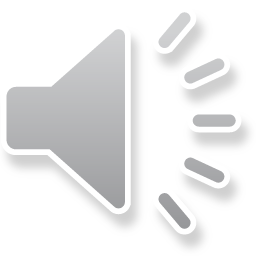 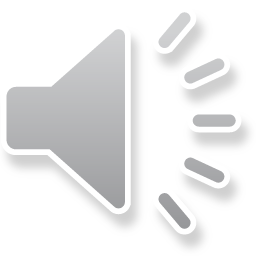 Conclusiones
Cumplimiento de objetivos.
Duración y planificación.
Labor de Ingeniería.
.NET Framework 4.0.
Gestión y comunicación.
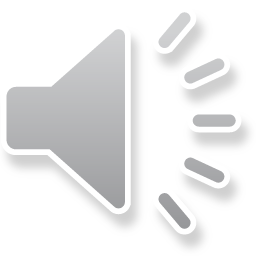 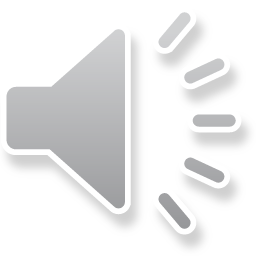 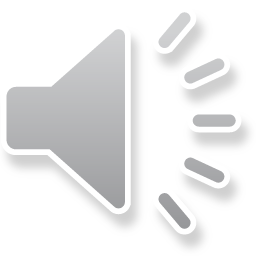 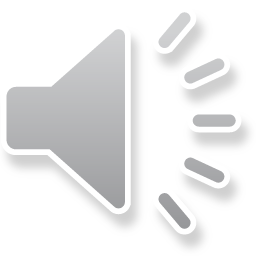 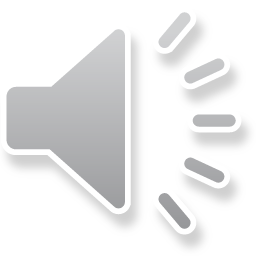 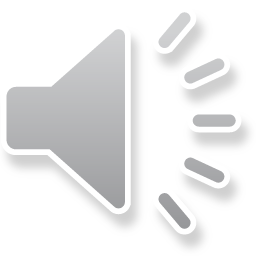 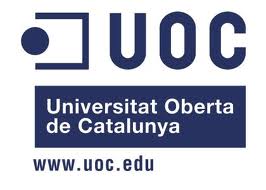 Fin
Quedamos emplazados al turno de preguntas del 23 al 26 de enero.
Para cualquier pregunta o cuestión adicional: jmoja@uoc.edu.

¡Muchas gracias por la atención!
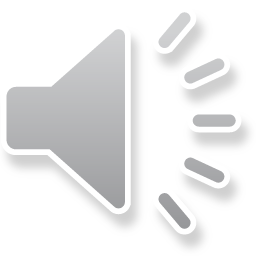